16.09.2015
Устный счет.
Какова цена деления?
2
0
10
5
2
11
28
8
3
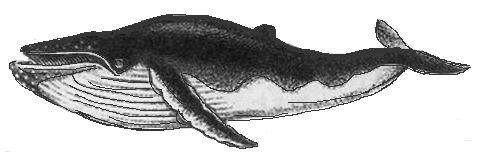 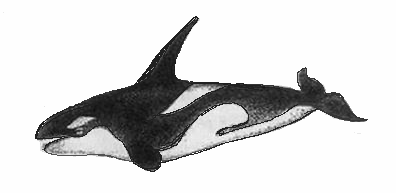 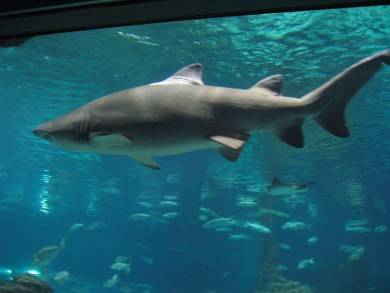 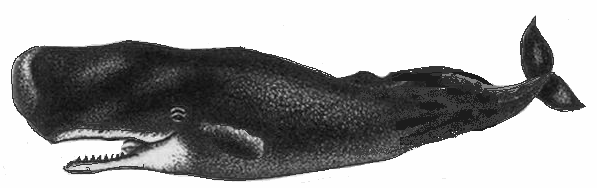 I I I I I I I I I I I I I I I I I I I I I I I I I I I I I I I I I I
0                             10                             20                             30
Цена деления 1 м
[Speaker Notes: Кит- кашалот, кит - горбач,  кит – косатка, акула. 

Самый большой из китов — синий кит, или блювал. Он бывает длиной за 30 метров, а весом до 200 тонн. (№139 - дома)
Кашалот — зубатый кит. Правда, зубы у него растут только на нижней челюсти. Питается он чаще всего кальмарами. За ними кашалот ныряет на большую глубину. 
Очень странный кит-горбач. За длинные плавники его еще называют длинноруким китом.
Косатка. Ее называли китом-убийцей. Стаей, как волки, бродят косатки по океану. Горе тюленям или дельфинам, которые попадутся на пути стаи! Даже у раненого китобоями блювала выгрызут на глазах у людей косатки мягкий огромный язык. И как удивились ученые, когда впервые поймали косатку и посадили в океанариум: она быстро привыкла к человеку, стала брать из рук пищу и даже позволяла чистить себе зубы.
Ну, а самый маленький кит — известно, дельфин.]
3) 40 + 2  20 = 80 (км/ч) скорость в момент аварии.
60
Определите превысил скорость водитель или нет, если после аварии спидометр сломался, а вот стрелка застыла на месте.
1) 180 – 40 = 140 разность между наибольшим и наименьшим показаниями (7 делений шкалы)
2) 140 : 7 = 20 (км/ч) цена 1 деления
80
40
180
16.09.2015
Тема урока:
Координатный луч. Координаты.
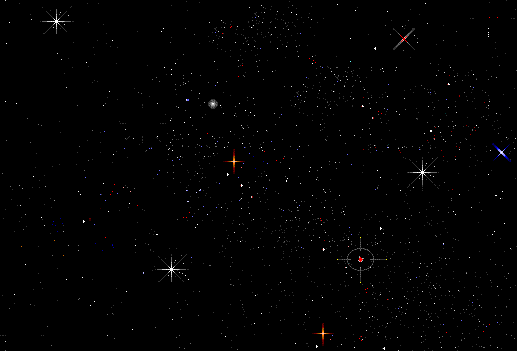 2
3
4
5
6
X
E
A
B
O
Начертим луч ОХ так, чтобы он шел слева направо. Отметим на этом луче какую-нибудь точку Е.
Над началом луча напишем число 0, а над точкой Е – число 1. Отрезок ОЕ называют единичным отрезком.
Шаг за шагом получаем бесконечную шкалу. 
Ее называют координатным лучом.
Числа 0, 1, 2, 3, …, соответствующие точкам О, Е, А, В …, называют координатами этих точек.
Пишут: О(0),  Е(1),  А(2),  В(3)  и  т. д.
0
1
Решаем
№ 118(а)
№ 119(б)
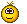 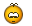 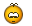 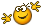 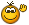 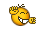 20
3
1
11
13
16
8
Найдите координаты точек.
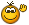 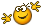 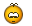 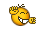 2
3
4
1
6
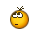 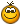 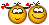 7
3
4
1
2
Найдите координаты точек.
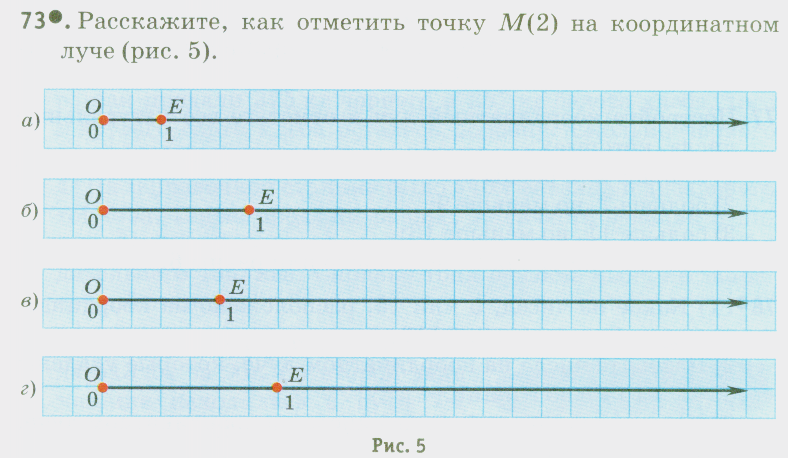 М(2)
М(2)
М(2)
М(2)
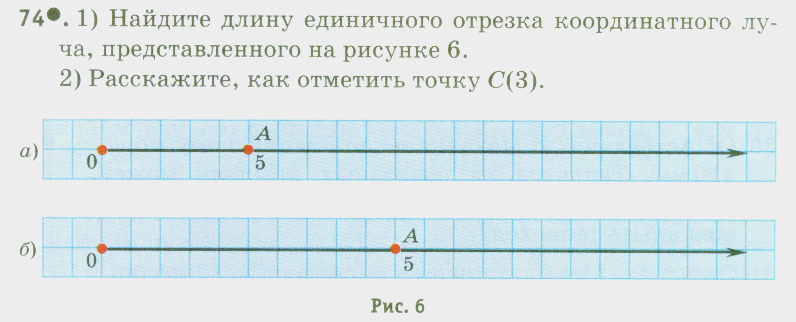 С
1
2
3
С
2
3
1
Повторяем:
№ 134
Домашнее задание
П.4, 
№ 118 (б),                  
№ 142, 
№ 144 (б),
13